Samostatná odborná práce
66-53-H/01 Operátor skladování
Zpracovala: Ing. Vladimíra Zezulková
Samostatná odborná práce
Písemné zpracování komplexního úkolu zaměřeného na prokázání všech všeobecných i odborných znalostí a dovednostív oboru vzdělání Operátor skladování.
Zadání
Žák má možnost výběru z předem stanovených témat, vybírá si jedno téma dle svého uvážení.
Téma může žákovi být přiděleno i ředitelem školy.
Může se jednat o témata například: Zbožíznalství, Administrativa skladování, Logistika, Dopravní úloha apod.
Ve spolupráci s učitelem žák téma pro zpracování SOP konkretizuje.
Termíny
Doporučený termín zadání:
nejdříve v lednu příslušného roku
Doporučená délka řešení:
minimálně 1měsíc
Doporučený termín odevzdání:
nejpozději do 3 týdnů před závěrečnou zkouškou
Prezentace
Obhajoba
Prezentace a obhajoba probíhá u závěrečné zkoušky
Pokud žák neodevzdá je u zkoušky znevýhodněn
Při obhajobě žák dodržuje stanovený postup
Užitek
pro žáka
Naučí se pracovat s informacemi, fotodokumentací
Získá hlubší znalosti v určité problematice
Při své práci zapojí tvořivost
Uplatní dovednosti získané na odborném výcviku
Procvičí si vlastní reprezentaci svých výsledků
SOUTĚŽ
Kdo vyhlašuje?
Vyhlašuje NÚV ve spolupráci s Hospodářskou komorou ČR.
Co komise hodnotí?
originalitu, nápaditost zpracované práce
dodržení obsahové a formální úpravy
využití odborných zkušeností z odborné praxe
srozumitelnost, vypovídací schopnost
strukturovanost a souvislost práce
SOUTĚŽ…
konstruktivní myšlení a názor
doplnění vhodnou fotodokumentací
využití informačních zdrojů
používání odborné terminologie
schopnost kombinace teoretických poznatků s odbornými dovednosti
Ovoce
Rozvozový plán zboží
Přepravní prostředky
Hospodářská zvířata
Zelenina
TÉMATA
Textilní výrobky
Palety 
a paletizace
Využití regálů ve firmě
Výroba sudu (Přepravní prostředky)
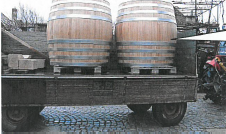 Vyrobený sud se musí odvést
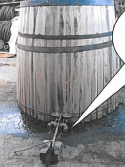 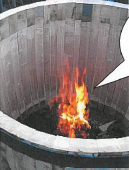 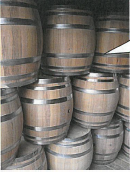 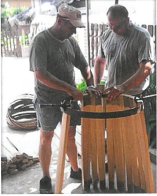 Uskladněné sudy
Dužiny se vyskládají do pracovní obruče
Stažený sud můžeme dát na oheň a ohýbat
Nahřáté dřevo je tvárné
Paletizační systém
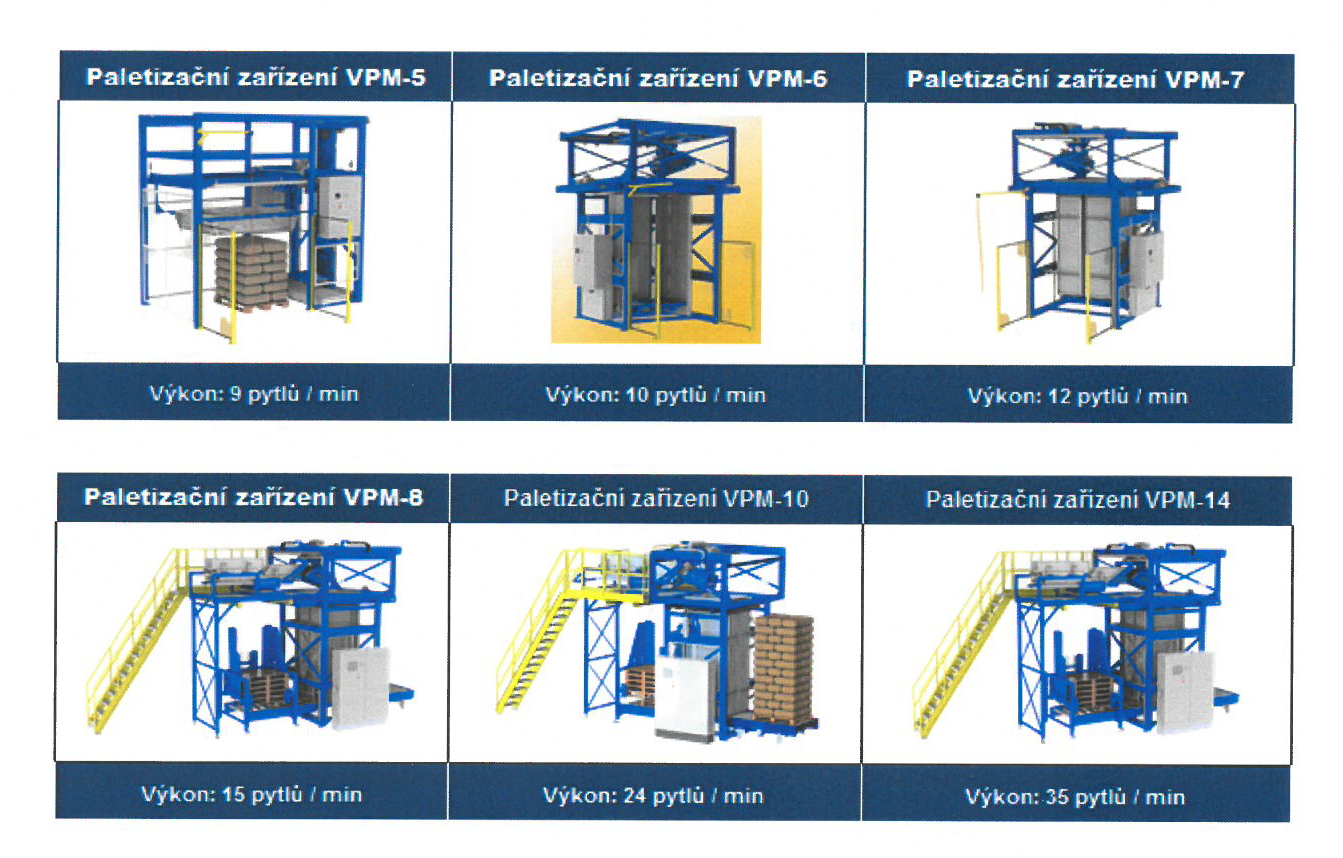 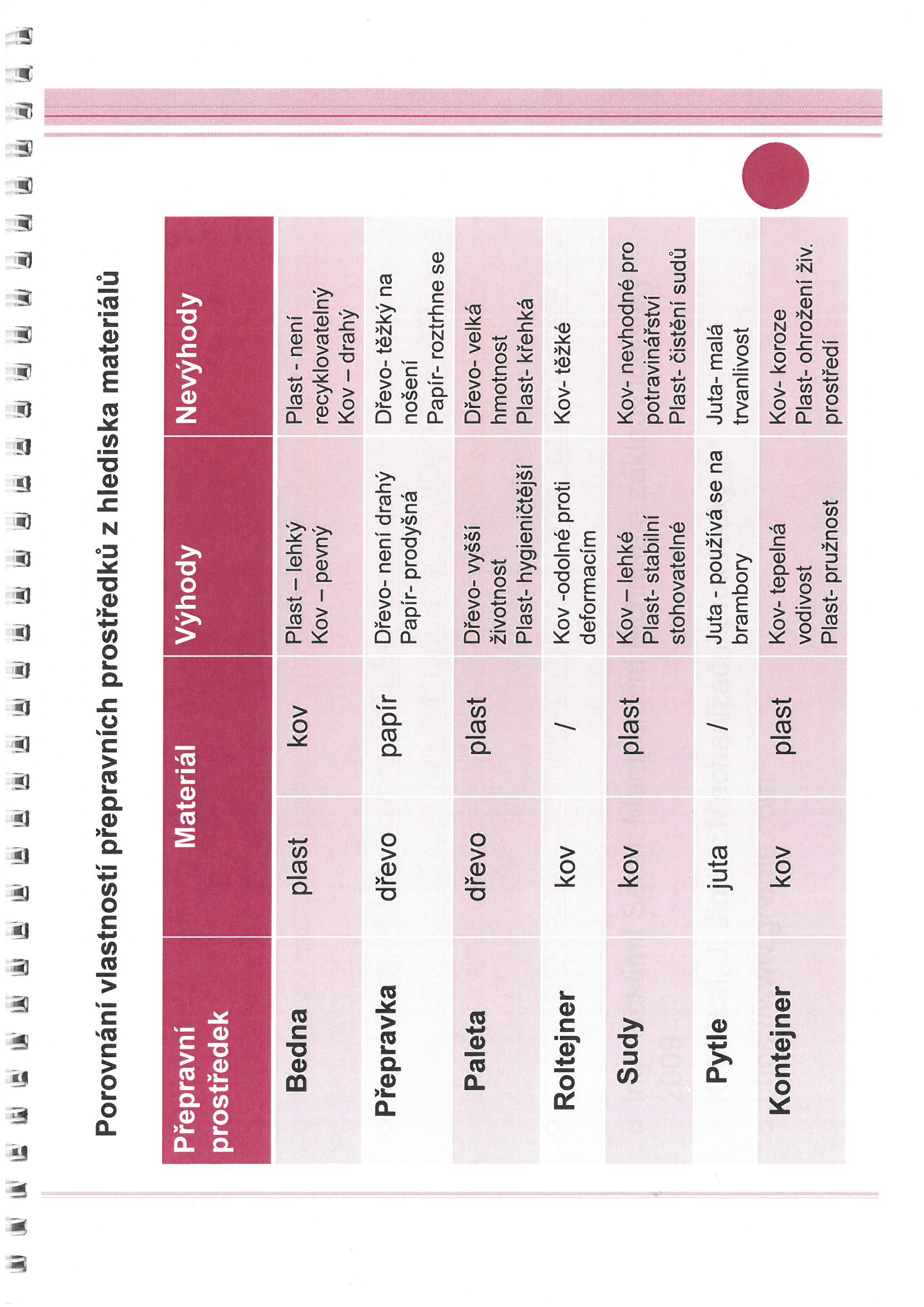 Děkuji za pozornost 